Rastojanje tačke i prave
Rastojanje tačke i prave
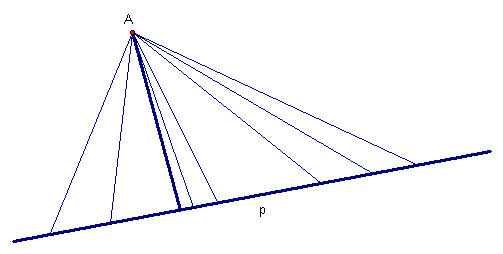 Rastojanje tačke od prave je najkraće, tj.normalno rastojanje između njih.
Osnovni primjer:
1.Naći rastojanje :
tačke M(1,2) i prave p:x-y-4=0
tačke M(-3,4) i prave p:4x=3y
b) tačke M(-3,4) i prave p:4x=3y
C
A
B
3. Odrediti jednačinu prave koja je paralelna pravama 4x - 6y - 3 = 0 i 2x - 3y + 7 = 0 i jednako udaljena od njih.